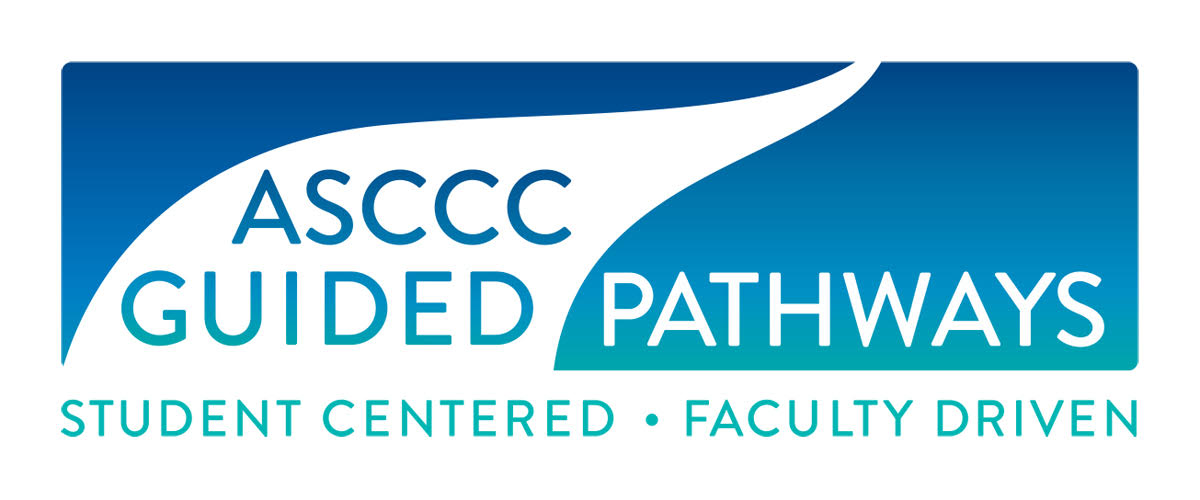 ASCCC Guided PathwaysUpdateFall 2019 Curriculum Regional MeetingsNovember 1 – Folsom Lake CollegeNovember – Los Angeles Pierce College
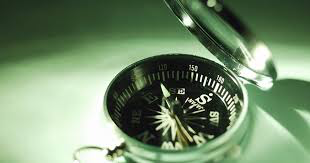 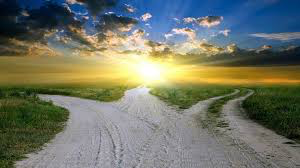 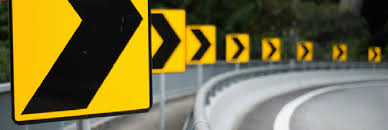 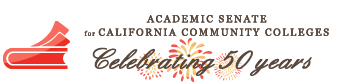 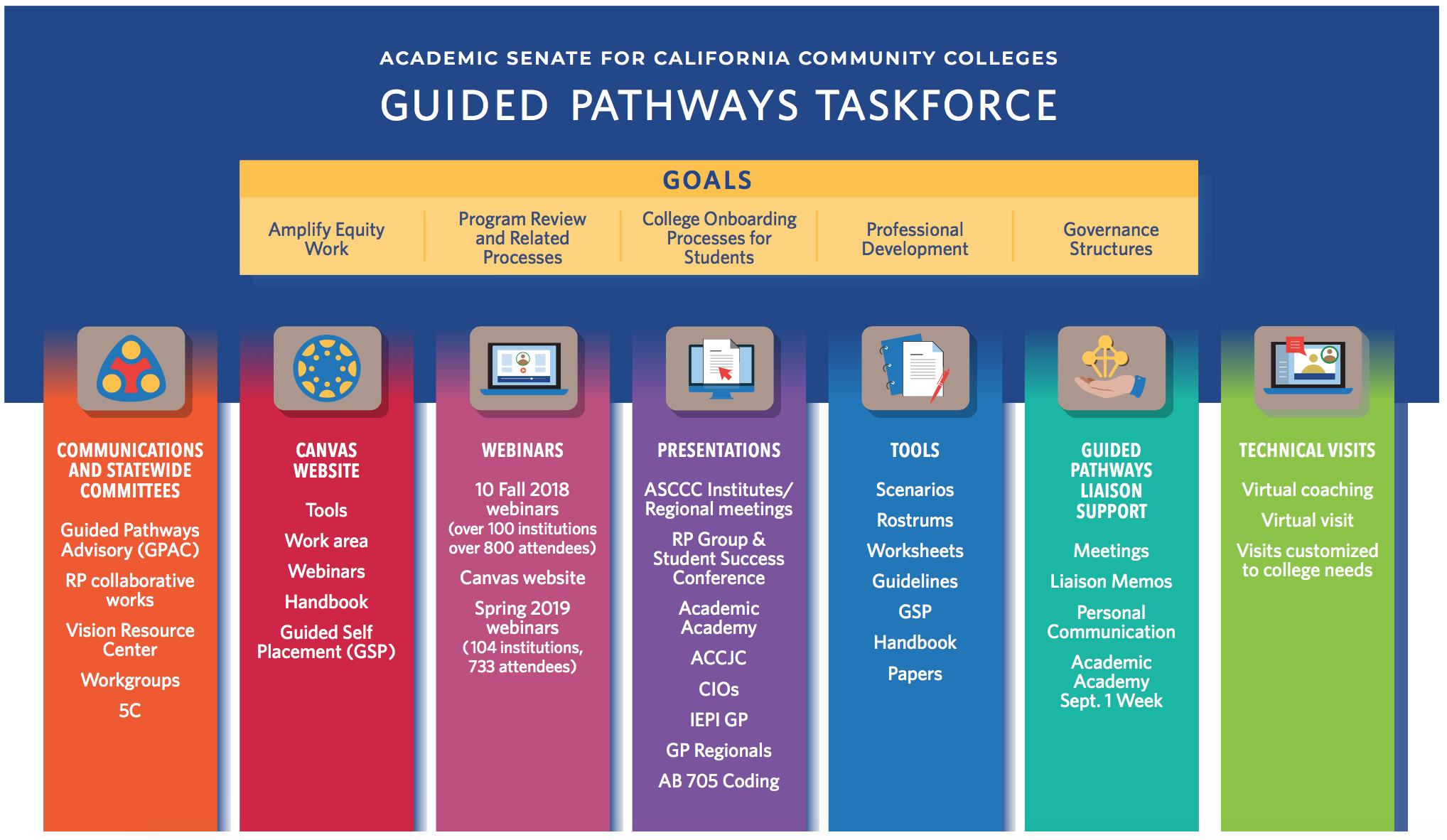 [Speaker Notes: Third year of five-year GP Award Program
Brief explanation of each Goal and Team]
ASCCC Guided Pathways Focus2019-20
Assessing and improving AB 705 Implementation
Meaningful Program Review: Guided Pathways-Informed
Equity
Guided Pathways infused in Governance Structures
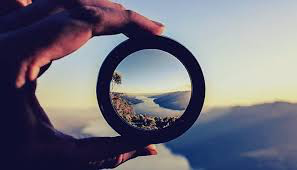 Chancellor’s Office Perspective…
[Speaker Notes: It’s not just another initiative.]
Guided Pathways and Curriculum
Guided Pathways Principles
The 10+1 and Guided Pathways
Guided Pathways and the Academic Senate
How often does your academic senate address guided pathways?
Information only
When a decision is needed
Standing agenda item
Has your Academic Senate appointed a Guided Pathways Liaison?
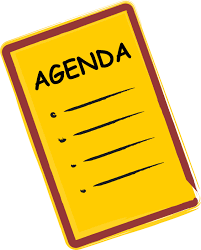 Guided Pathways Grant ProgramCalifornia Education Code §§88920-88922
Approved by the governor in the 2017-18 Budget Act
Grew from “pay to play” programs – all completed
American Association of Community Colleges Pathways Project – 3+1 California Community Colleges participating
California Guided Pathways Project (some called it the Demonstration Project) – 20 college participating
Guided Pathways Award Program (actual title in Ed Code: California Community Colleges Grant Program)
$150 million over 5 years
114 colleges participating – participation required only to receive funds
AB 19 (Santiago, 2017) – College Promise will only be awarded to students attending colleges that are part of Guided Pathways Award (Grant) Program
[Speaker Notes: Don’t read slide but update AACC changed from Institute based training (6 institutes) to 3 institutes and 3 technical visits. This work is so specialized to the institution - the effectiveness of large meetings and general info was not as effective.]
CCC Guided Pathways Award Program
…ensure integration of existing student-success programs and services and to build capacity at community colleges to develop clearly structured, coherent guided pathways programs.
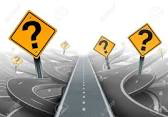 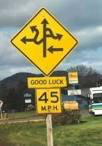 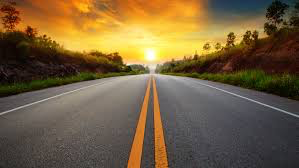 CCC Guided Pathways Award Program
(g) Participating community colleges may use grant funds to implement guided pathways programs for various purposes, including, but not limited to any, or any combination, including all, of the following: 
(1) Faculty and staff release time to review and redesign guided pathways programs, instruction, and support services. 
(2) Professional development in areas related to guided pathways. 
(3) Administrative time to coordinate, communicate, and engage college stakeholders in the process of developing and implementing guided pathways programs.
(4) Upgrades to computer and student information systems to improve tracking of student progress.
Clarify the Path
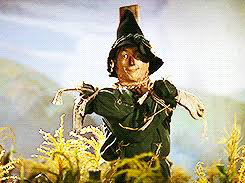 Create clear curricular pathways to employment and further education
Clarify the Path – Role of the Curriculum Committee
The clustering of programs (aka meta-majors, areas of interest, fields of study) for the purpose of communicating pathways
Clear alignment of programs with related outcomes
Consider relevant industry and career focuses
May have catalog/website impact
Involvement in program mapping 
Simple choices of course sequencing to show students (full-time, part-time, evening) a clear pathway to completion, further education, employment, or other educational goals
The relevance of general education	
Critical courses, embedded credentials, and progress milestones
Determining the “right math” and other aligned coursework, including general education
Enter the Path
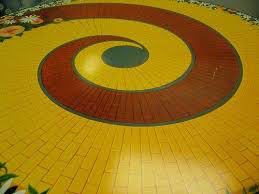 Help students choose and enter their pathway
Enter the Path – Role of the Curriculum Committee
Guided Self Placement, Onboarding
Use of multiple measures to assess students’ needs and interests
First-year experience programs to help students explore the field (curricular offerings) and choose a major
Full program plans based on career/transfer requirements
Contextualized, integrated academic support to help students pass English and mathematics/quantitative reasoning courses
K-12 partnerships focused on career/college program exploration
Stay on the Path
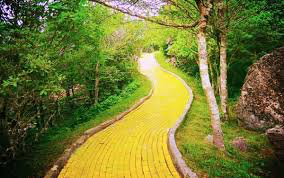 Help students stay on the path
Stay on the Path – Role of the Curriculum Committee
Academic support built into the curriculum 
Learning communities and other interventions
Faculty familiarity and engagement with program requirements across disciplines
Awareness of program design that helps students redirect and change their goals without amassing significant numbers of units
Ensure Learning
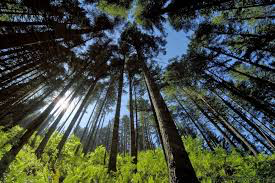 Ensure learning is happening with intentional outcomes
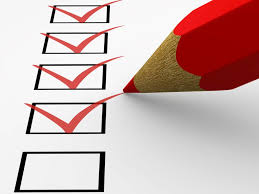 Ensure Learning – Role of the Curriculum Committee
Program-specific learning outcomes aligned with the requirements for success in employment and/or further education
Project-based, collaborative, and applied learning experiences
Respond to the results of learning outcomes assessments to improve the effectiveness of instruction across programs and within the curriculum
Ensure incorporation of effective teaching practice
Guided Pathways and Courses
Mapping and other discussions may lead to discoveries:
Courses that are not offered with frequency or consistency (and may need to be offered more)
Courses in need of revision
Courses lacking meaningful SLOs or SLO assessment
Courses lacking connection to any program
Courses with a dubious connection to a program
Cross-institution conversations may give rise to professional development on 
Cross-discipline courses
Breaking down discipline silos
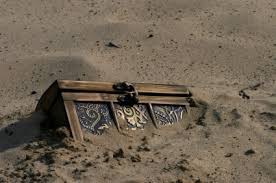 Guided Pathways and Courses
How will mapping lead to a change in course offerings?
How will providing general education recommendations provide adequate/optimal/robust course choice? 
How are the right courses determined for each program? Are they critical for success/lower division preparation?
How will pathways work lead to fewer choices, more choices, or different choices?
What is the relevance of GE courses to students in the program and the faculty?
Guided Pathways and Programs
Helps faculty laser-focus a program’s goal to guide and prepare students to enter further education or employment
Helps identify extraneous or duplicative programs during mapping, sorting, cross-discipline discussions, including counseling
Encourages discipline faculty to talk about their programs with other stakeholders (counselors, students, admin) to understand the bigger picture
Recognizes milestones, including maximizing the use of “stackable” certifications
Looks for “bridges” to facilitate movement between/among programs for students who change their focus
Guided Pathways and Scheduling
How can courses be scheduled as components of an entire program?
General Education
Major Requirements
Major Electives
Scheduling to meet needs of students:
Full time and part time schedule options 
Time of day – morning, mid-day, evening
Block schedules
Days of the week – 5-day, 4-day, 3-day, 2-day, 1-day, weekday, weekend
Distance Education – Fully online, Partially online
The Curriculum Landscape to Support Pathways
ADTs are pathways
UC Transfer Pathway in Physics and Chemistry pilot
Title 5 §55070 unit threshold changes: Certificate of Achievement from 18 to 16 minimum (semester) units
What about local degrees and certificates?
CTE Programs
Students’ Goals
What else?
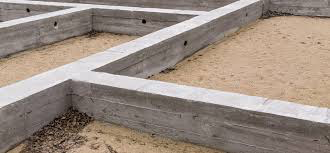 Faculty Involvement and Local Academic Senate Leadership in College Guided Pathways Efforts
Academic senates must take leadership in the effort.  
Ensure faculty involvement from all disciplines and expertise.
Use governance structure and committees to keep faculty, staff, and students involved and engaged.
Advocate to support faculty efforts with time and resources.
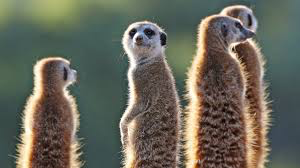 Guided Pathways Resources
ASCCC Guided Pathways Resource Team to visit your college: https://asccc.org/guided-pathways-resource-teams 
Local Senate visit
Presentations/sessions/panels at FLEX, convocation, institutes
Facilitation of faculty workgroups or coaching/mentoring
Collaborative development of training materials
Webinars or other online assistance
Other assistance
Request services: https://www.asccc.org/contact/request-services 
Guided Pathways Resources: https://asccc.org/guided-pathways
Tools to develop Guided Self Placement/Onboarding
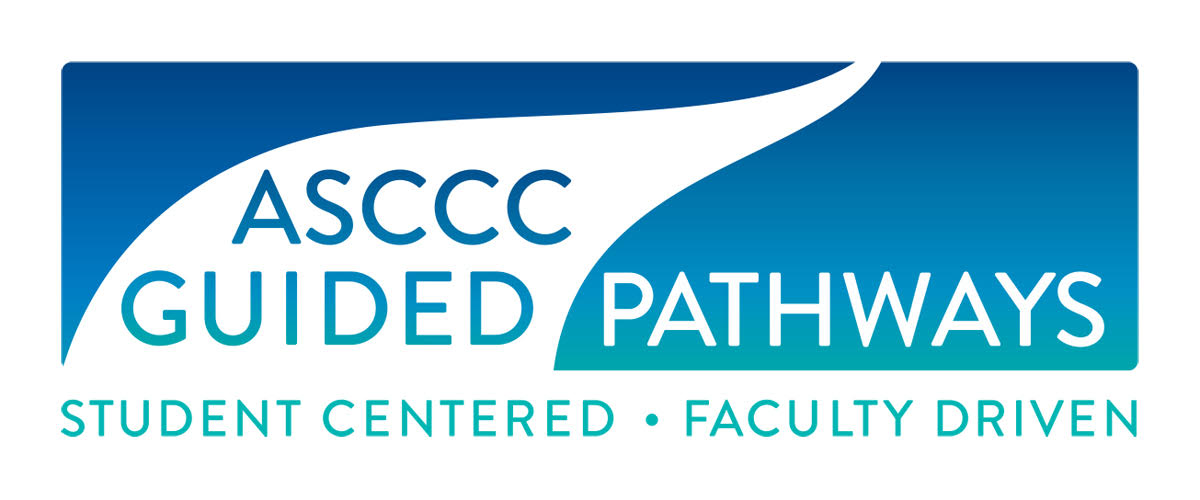 ASCCC Guided Pathways Task Force
Ginni May, Chair, ASCCC Treasurer
Jessica Ayo Alabi, ASCCC Guided Pathways Faculty Lead, Orange Coast College 
Julie Bruno, ASCCC Past-President, Sierra College, 
Mayra Cruz, ASCCC Area B Representative
Nate Donahue, ASCCC At-Large Representative 
Janet Fulks, ASCCC Guided Pathways Faculty Lead  
Jeffrey Hernandez, ASCCC Guided Pathways Faculty Lead, East Los Angeles College
Timothy Pawlak, San Diego Continuing Ed.
Meridith Selden, Yuba Community College
Ty Simpson, ASCCC Guided Pathways Faculty Lead, San Bernardino Valley College 
Eric Thompson, Santa Rosa Junior College 
Eric Wada, C-ID Co-Curriculum Director, Folsom Lake College
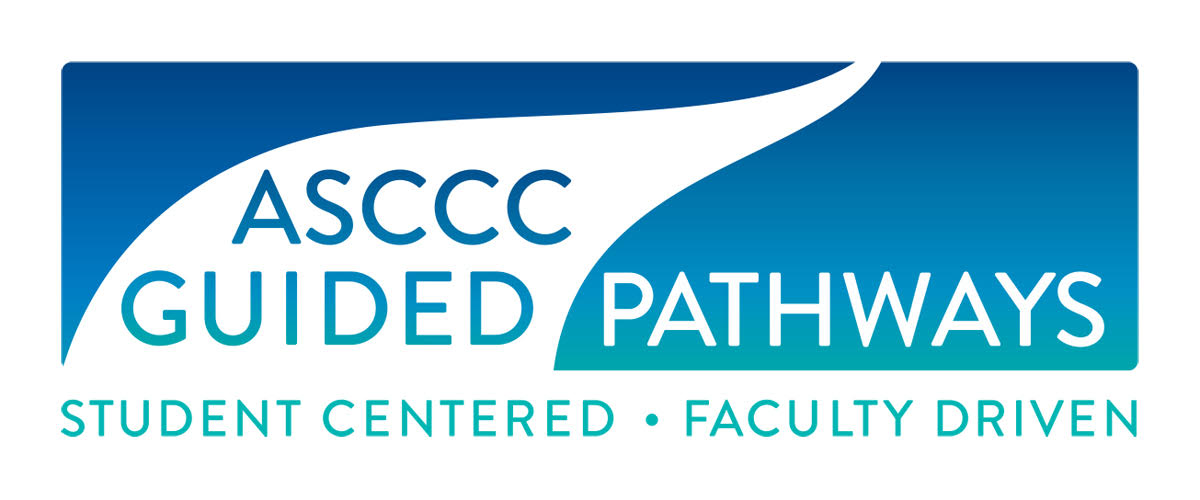 ASCCC Guided Pathways Task Force
STAFF

Krystinne Mica, ASCCC Executive Director
Miguel Rother, ASCCC Director of Grants and Initiatives
Jennifer Valencia, ASCCC Program Manager